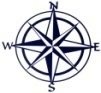 СХЕМА ГРАНИЦ РЫБОВОДНОГО УЧАСТКА №7
Описание границ  рыбоводного 
участка
Наименование рыбоводного 
участка
длина (м),
ширина (м),
площадь (га)
Муниципальное 
образование, 
вид рыболовства
оз. Чусовское
Площадь – 60 га
Географические координаты точек
(с использованием системы         координат WGS84)
№
точ    Е (долгота),   N (широта) 
ки
1.            62°32′16″   56°11′2″
2.            62°32′45″   56°10′43″
3.            62°32′33″   56°10′29″
4.            62°32′16″   56°10′33″
Катайский
район
Верхнепесковский
сельский совет
Товарное рыбоводство
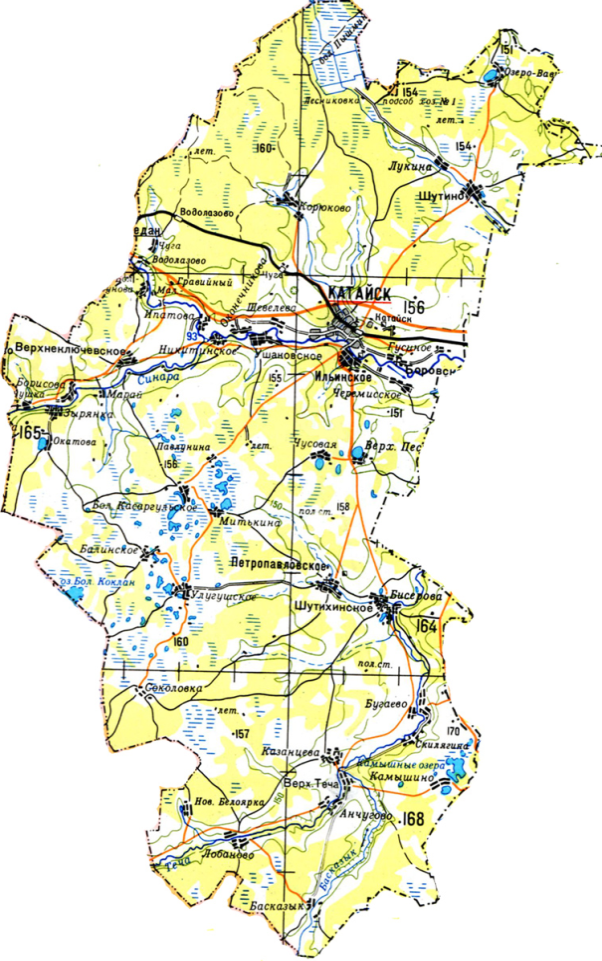 оз. Чусовское
от т. 1 до т. 2 по береговой линии; от т. 2 до т. 3 по береговой линии; от т. 3 до т. 4 по береговой линии; от т. 4 до т. 1 по береговой линии.
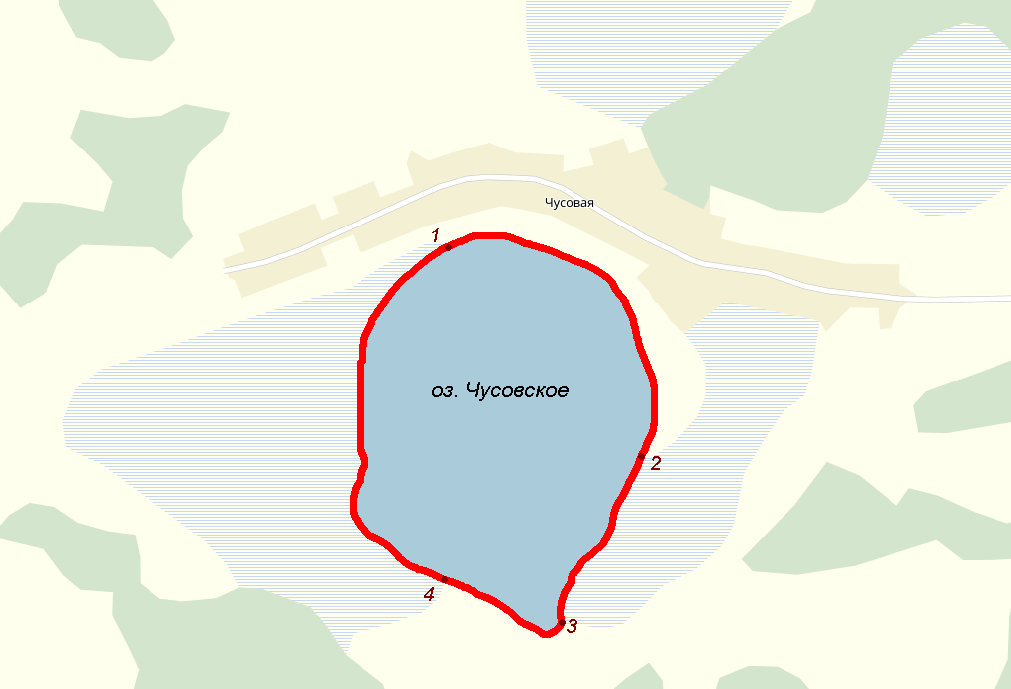 Условные обозначения:
-  Граница рыбоводного     
     участка
- Заболоченная местность
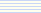